Polite Address
 Gr. kurios  “a title of honor expressive of respect and reverence” (Thayer)
 Common (John 12:20-21; 4:7-19)
Equals “Sir” / “Mr”
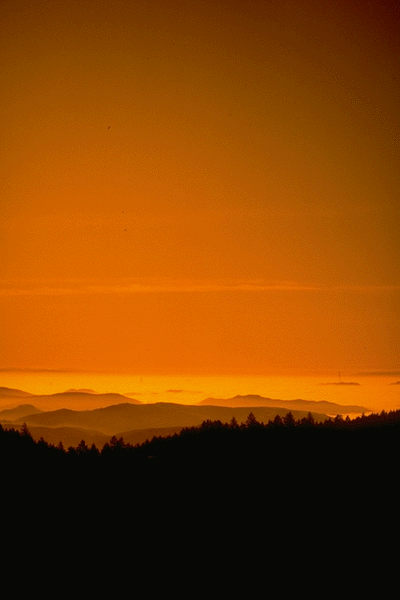 “Sir, we wish to see Jesus”
“Jesus is Lord”(1 Corinthians 12:1-3)
Familial Respect
“To whom a person or thing belongs, about which he has power of deciding” (Thayer)
Children and Parents  (Matt. 21:28-30)
Wives and Husbands (1 Pet. 3:1-6)
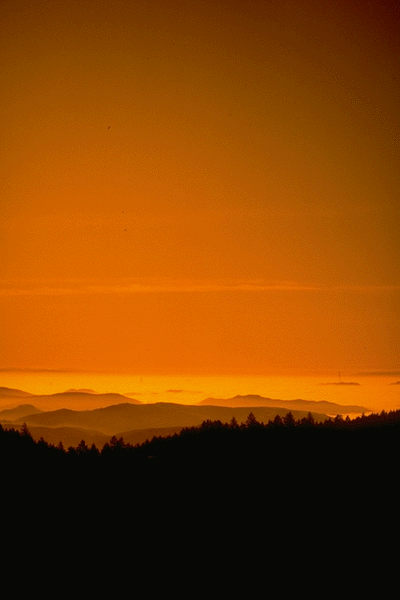 “I go, sir”
“Jesus is Lord”(1 Corinthians 12:1-3)
Mastery
 A title “with which servants salute their master” (Thayer).
 One in authority over a servant (Matt.  10:23-25)  
 A servant obeys (Matt. 24:44-51)
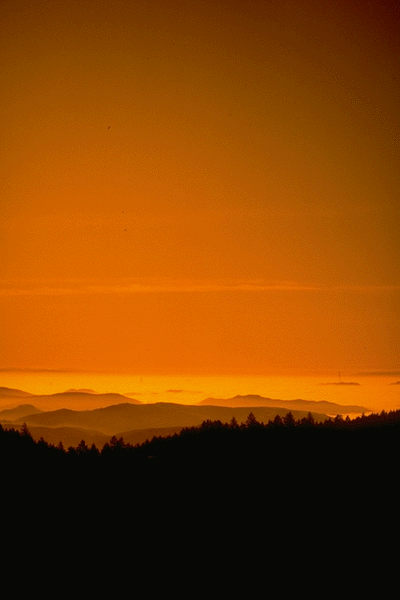 “Nor a servant above his master”
“Jesus is Lord”(1 Corinthians 12:1-3)
Political Leaders
 “Of a supreme lord, sovereign, e.g. the Roman emperor…to a person of dignity and authority…” (Zodiates)
 Kings and Emperors (Acts 25:26)
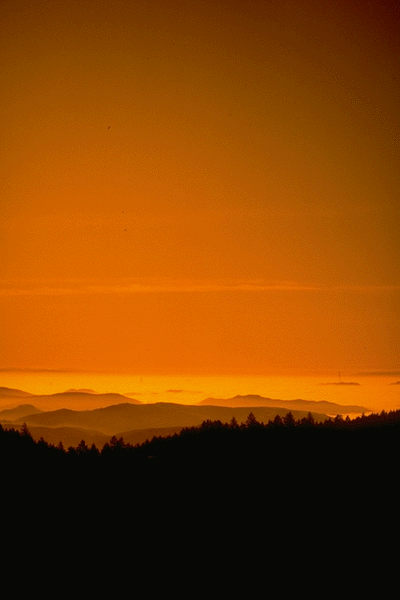 “I have nothing certain to write to my lord”
“Jesus is Lord”(1 Corinthians 12:1-3)
Political Leaders
 Officials (Matt. 27:62-63)
 Problematic (Rom. 13:1; 1 Pet. 2:17)
 “Lord of Lords” (1 Tim. 6:13-16; Rev. 17:14; 19:16).
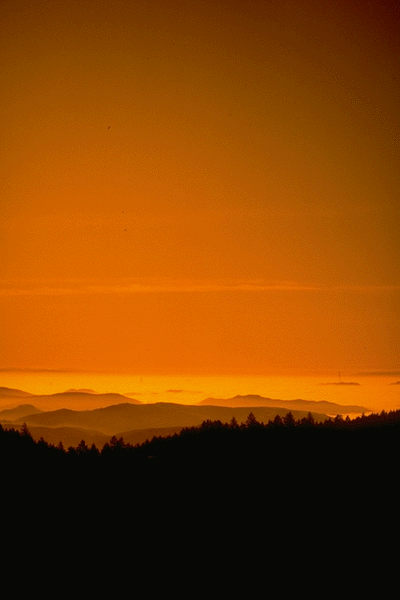 “I have nothing certain to write to my lord”
“Jesus is Lord”(1 Corinthians 12:1-3)
Synonym for the Divine Name
“Of God as the Supreme Lord and Sovereign of the universe, usually corresponding to Jehovah” (Zodiates)
Jesus was God! (Luke 2:11; John 20:26-28)
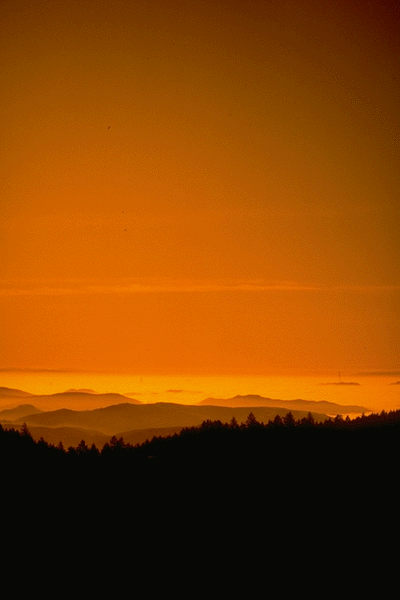 “My Lord and my God”
“Jesus is Lord”(1 Corinthians 12:1-3)